SPSImpedance Model Wrap Up Thomas Kaltenbacher
1
LIU-BD-WG, 15062017
Outline
QF/QF closed flanges studies
Shielded QF/MBA; gasket gap filling
SPS pumping ports
DN400 valve
LHC-BGI in the SPS
2
LIU-BD-WG, 15062017
QF/QF VF Simulation Results
J.E. Varela
ST0779797
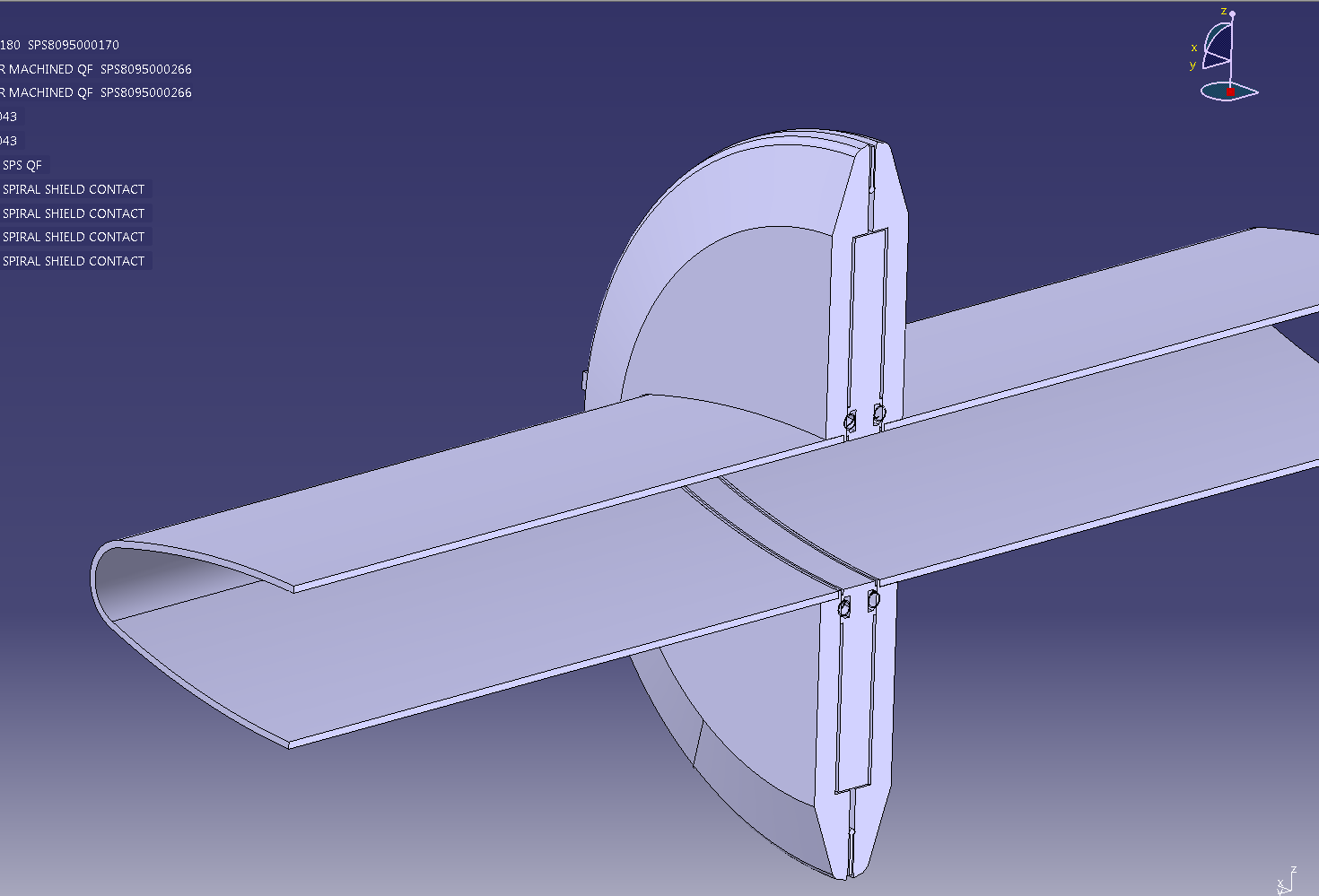 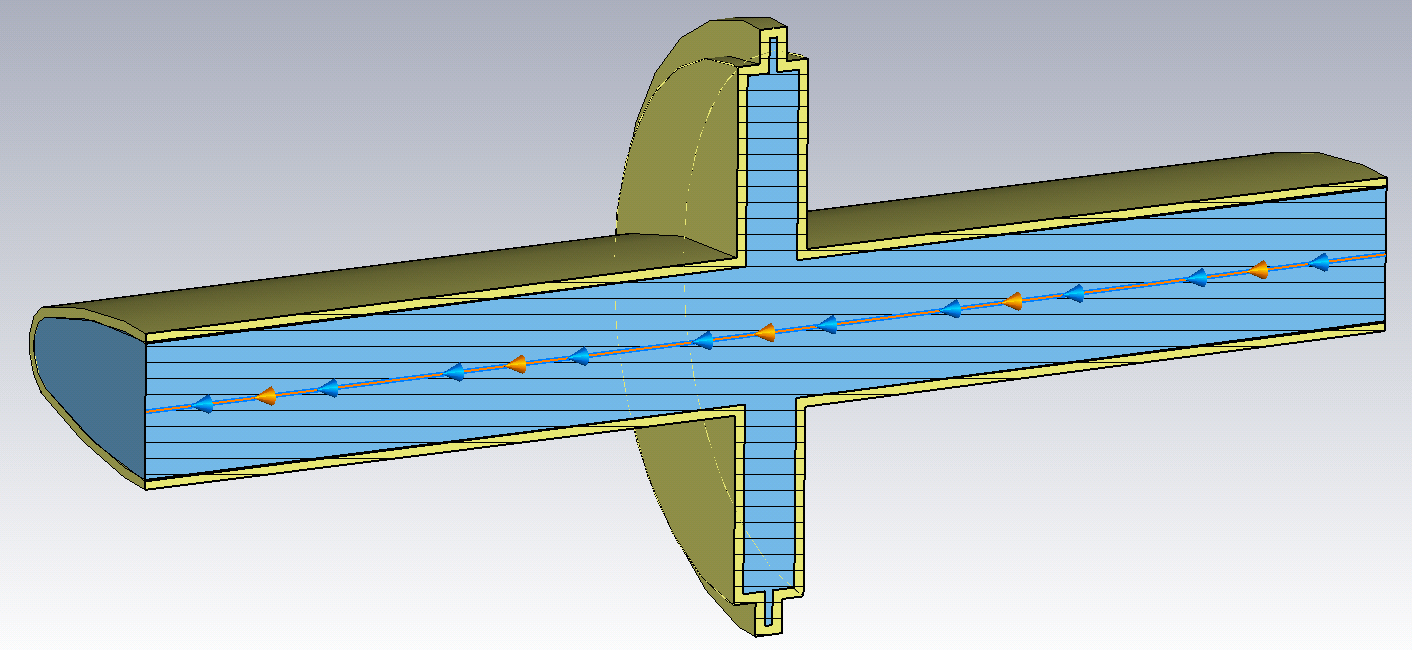 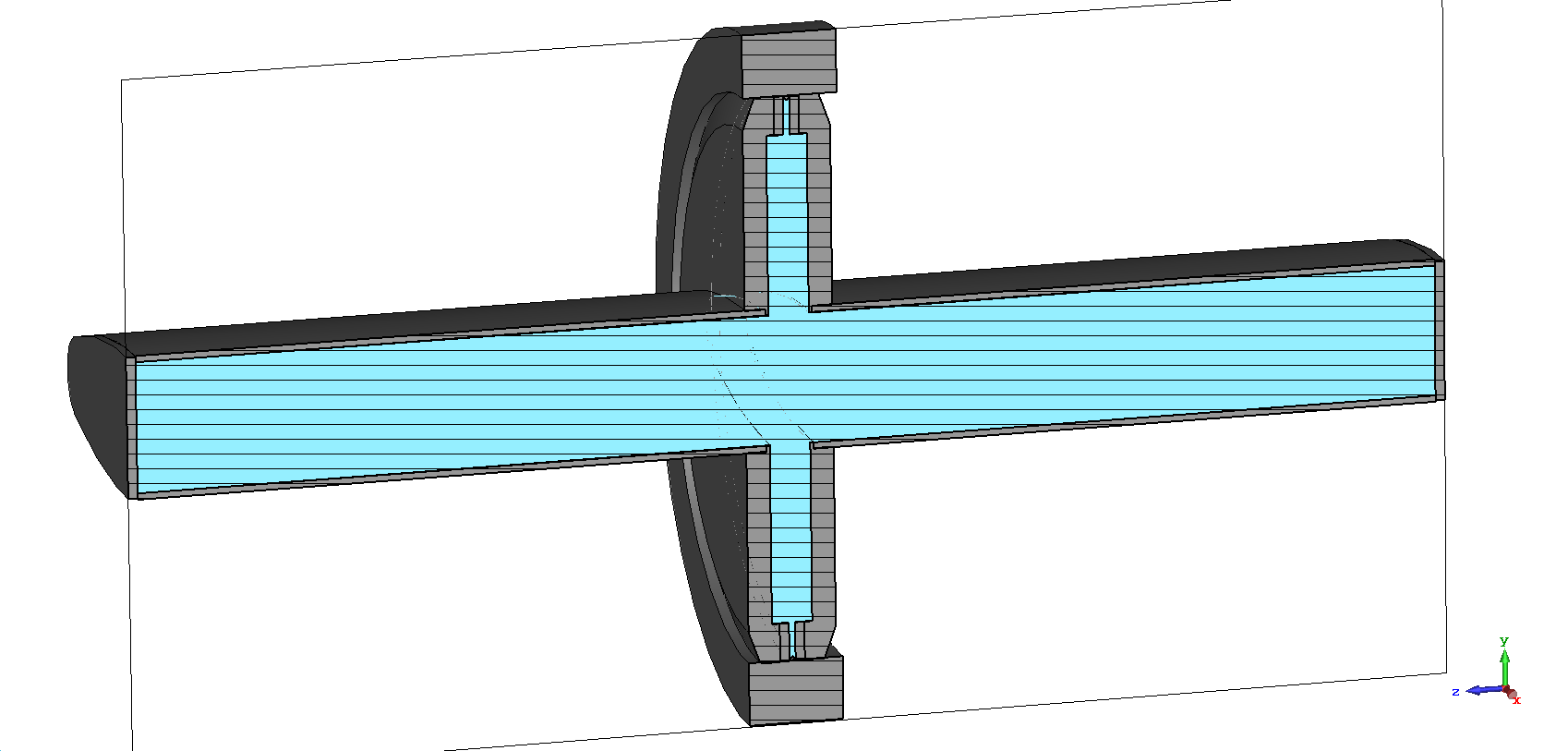 Impedance model slides 2015
EIG results
Presentation: 24/10/2013 [1]
[1] http://paf-spsu.web.cern.ch/paf-spsu/meetings/2013/m24-10/SPSflanges_meas_sim_24_10.pptx
3
LIU-BD-WG, 15062017
QF/QF VF Simulation Results
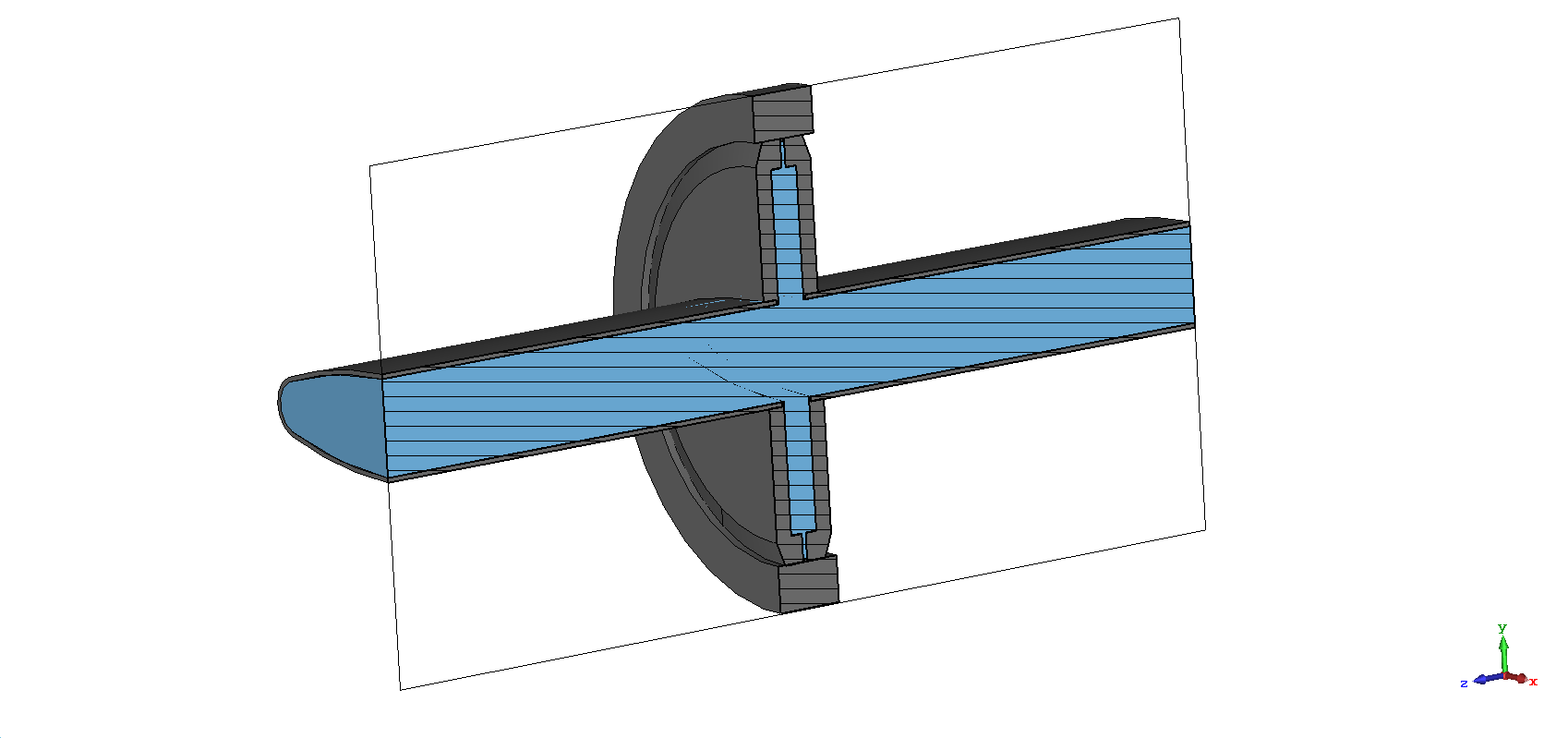 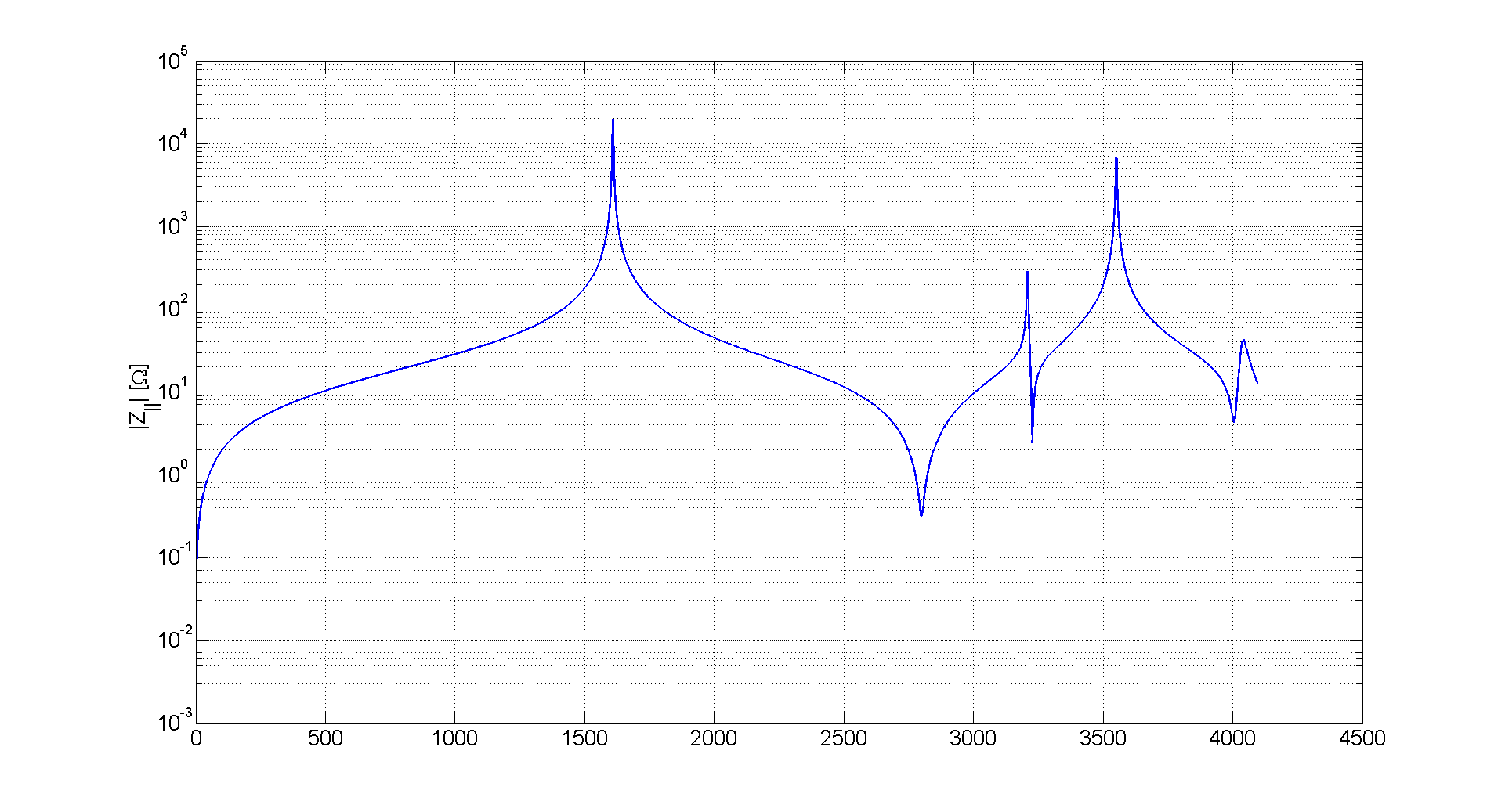 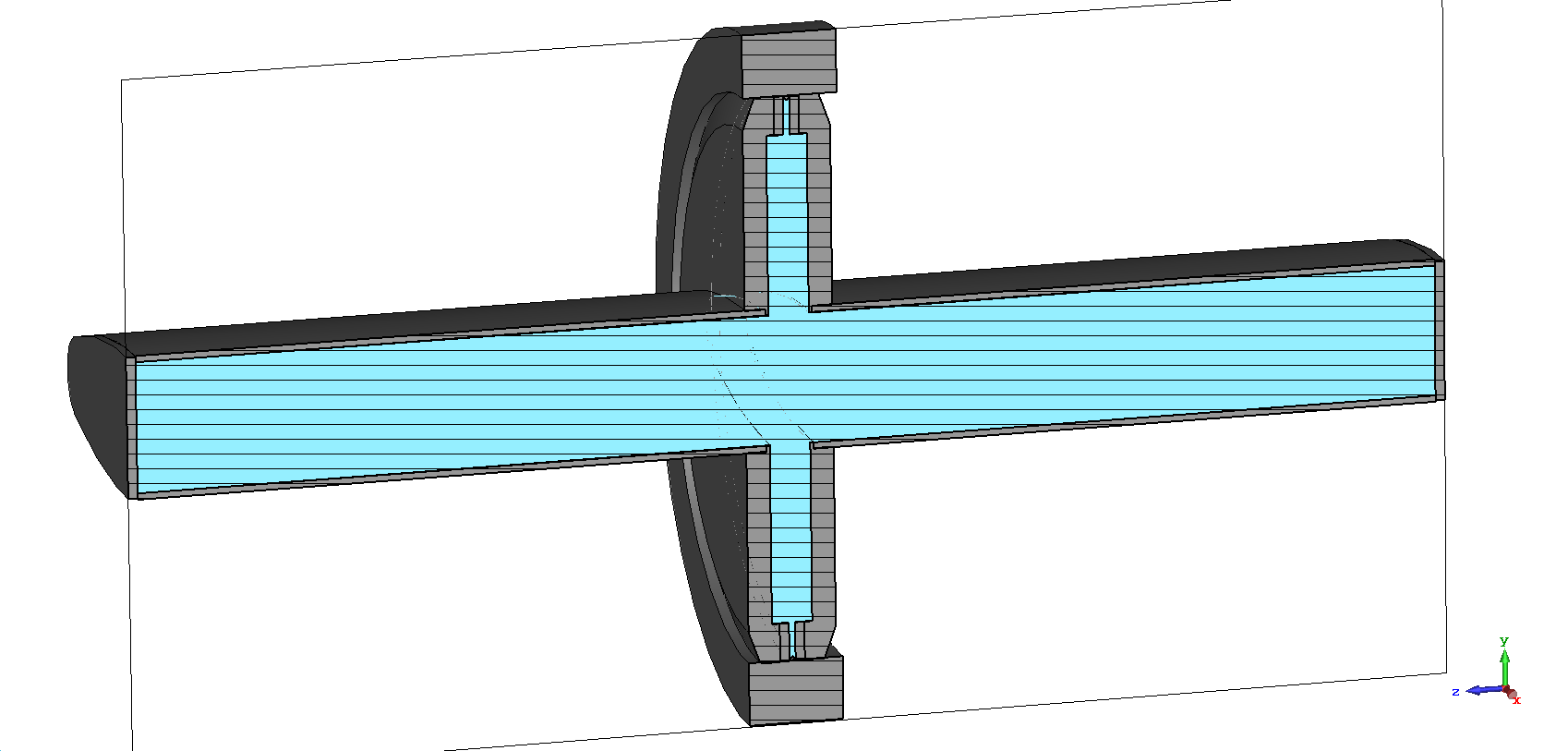 EIG results (closed structure)
NL-EIG results (open structure)
WAK results (open structure)
Further studies needed. (i.g. HFSS PML interface, etc.)
Performing EIG and WAK simulations is beneficial, unless the NL-EIG solver is being improved.
4
LIU-BD-WG, 15062017
Gasket Gap Filled With Blank Seal
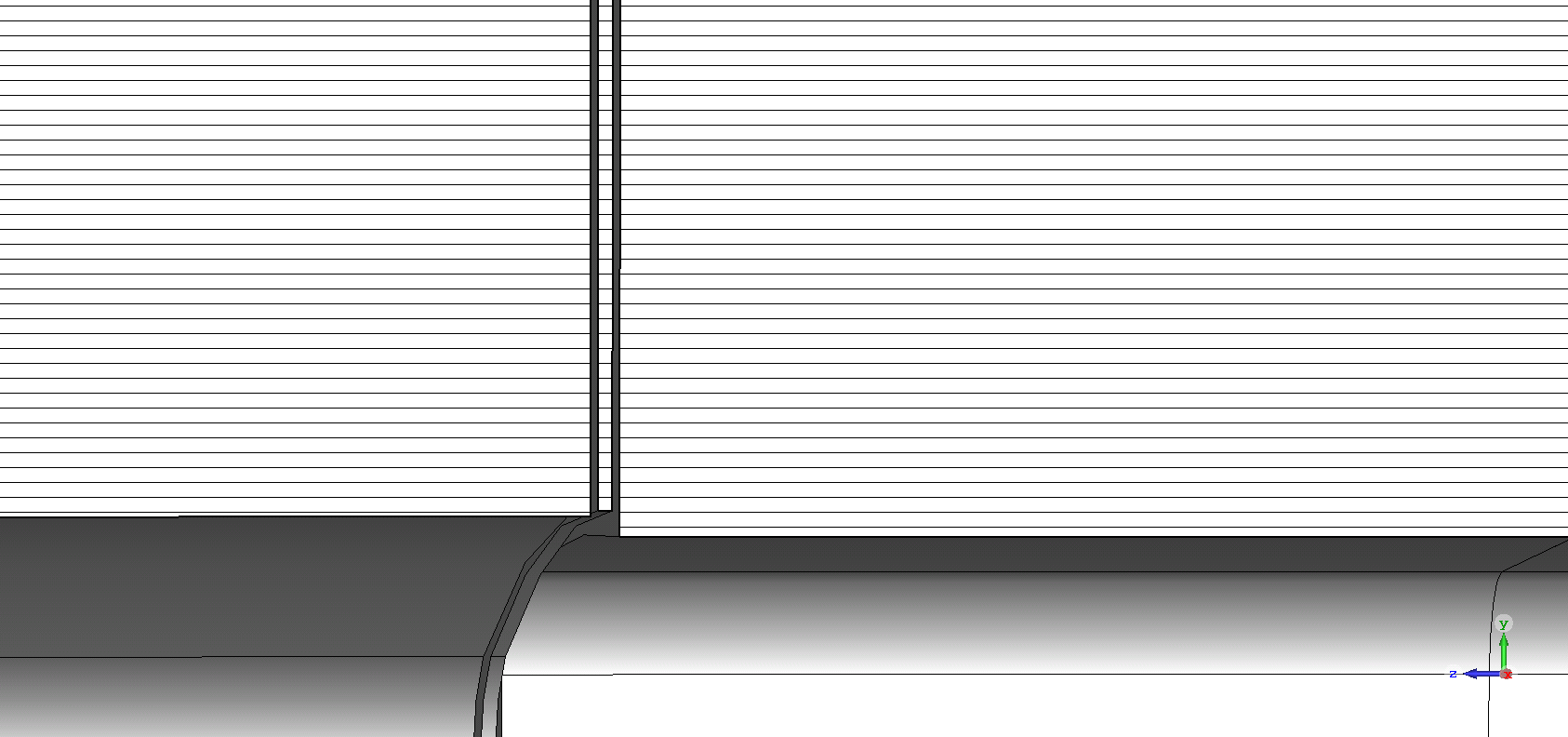 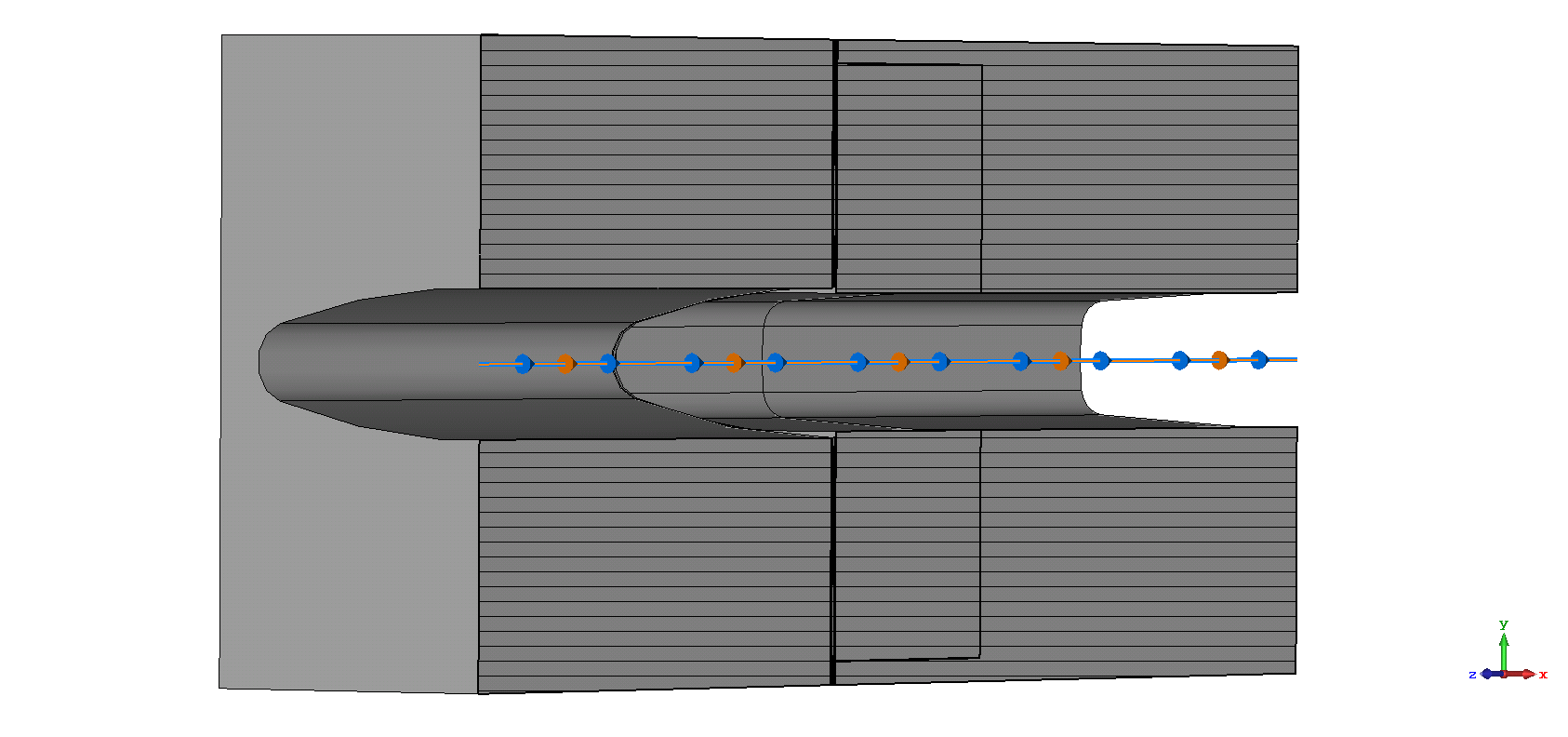 MBA
QF
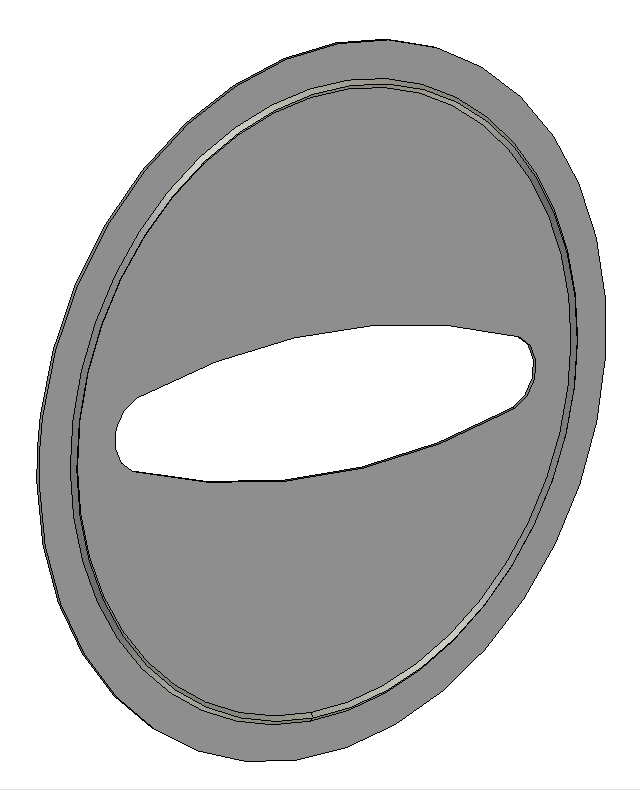 Blank seal with QF bp
5
LIU-BD-WG, 15062017
WAK Simulation Results – Gasket Gap Filled
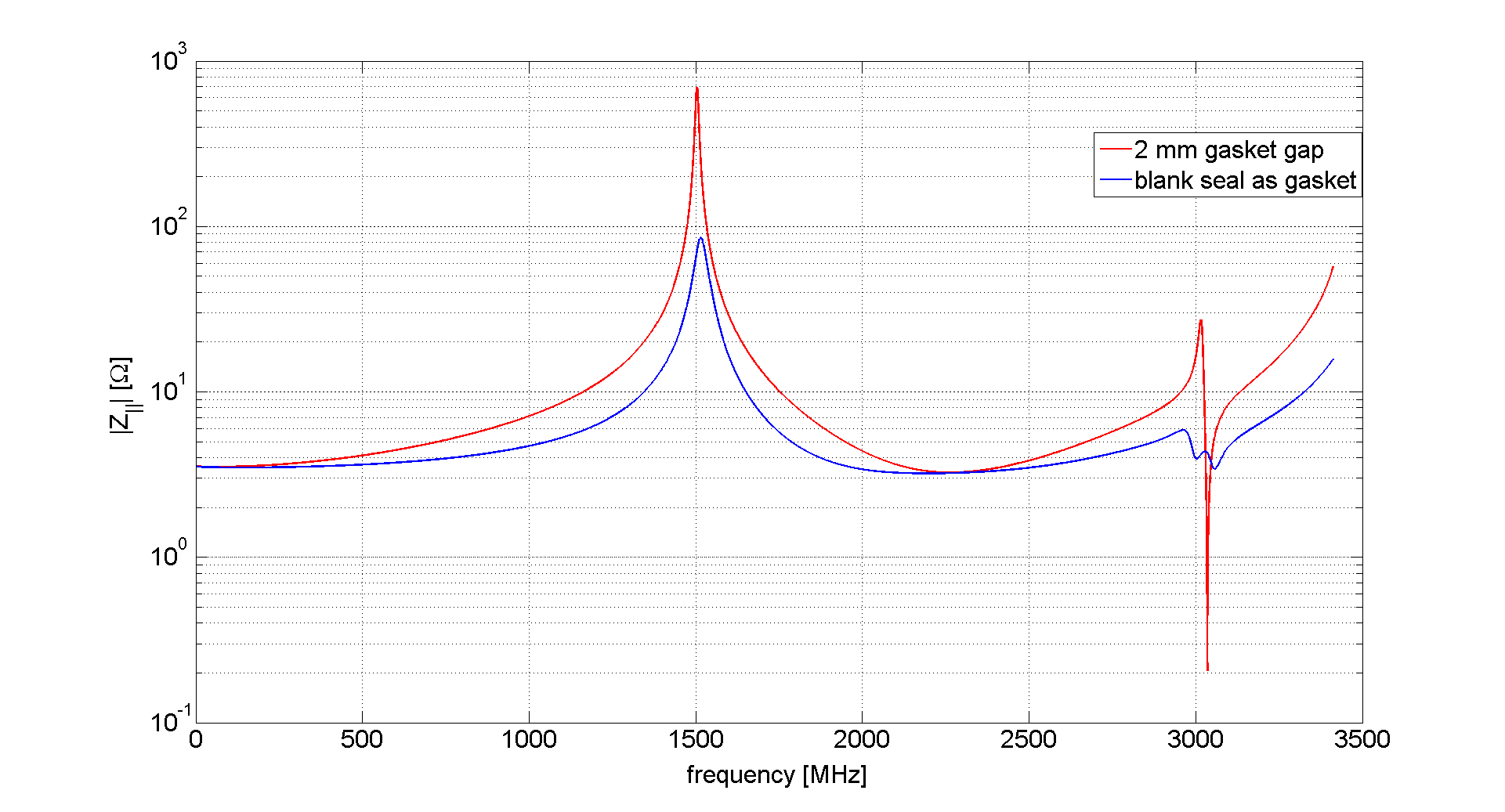 6
LIU-BD-WG, 15062017
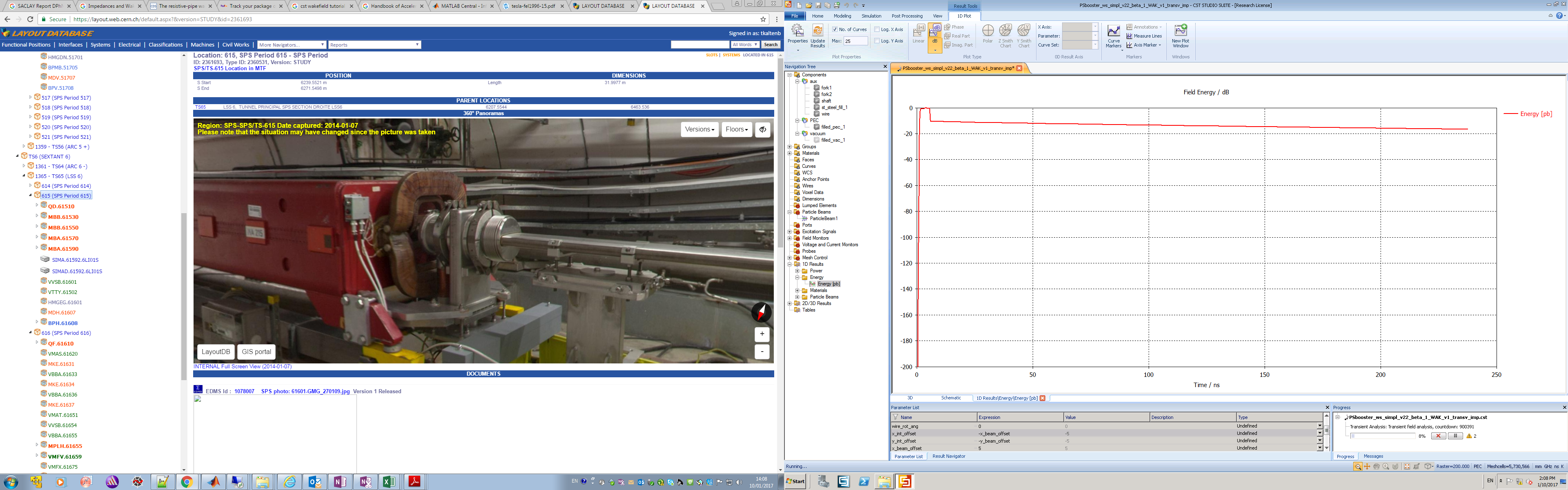 Unshielded PP with VVSB
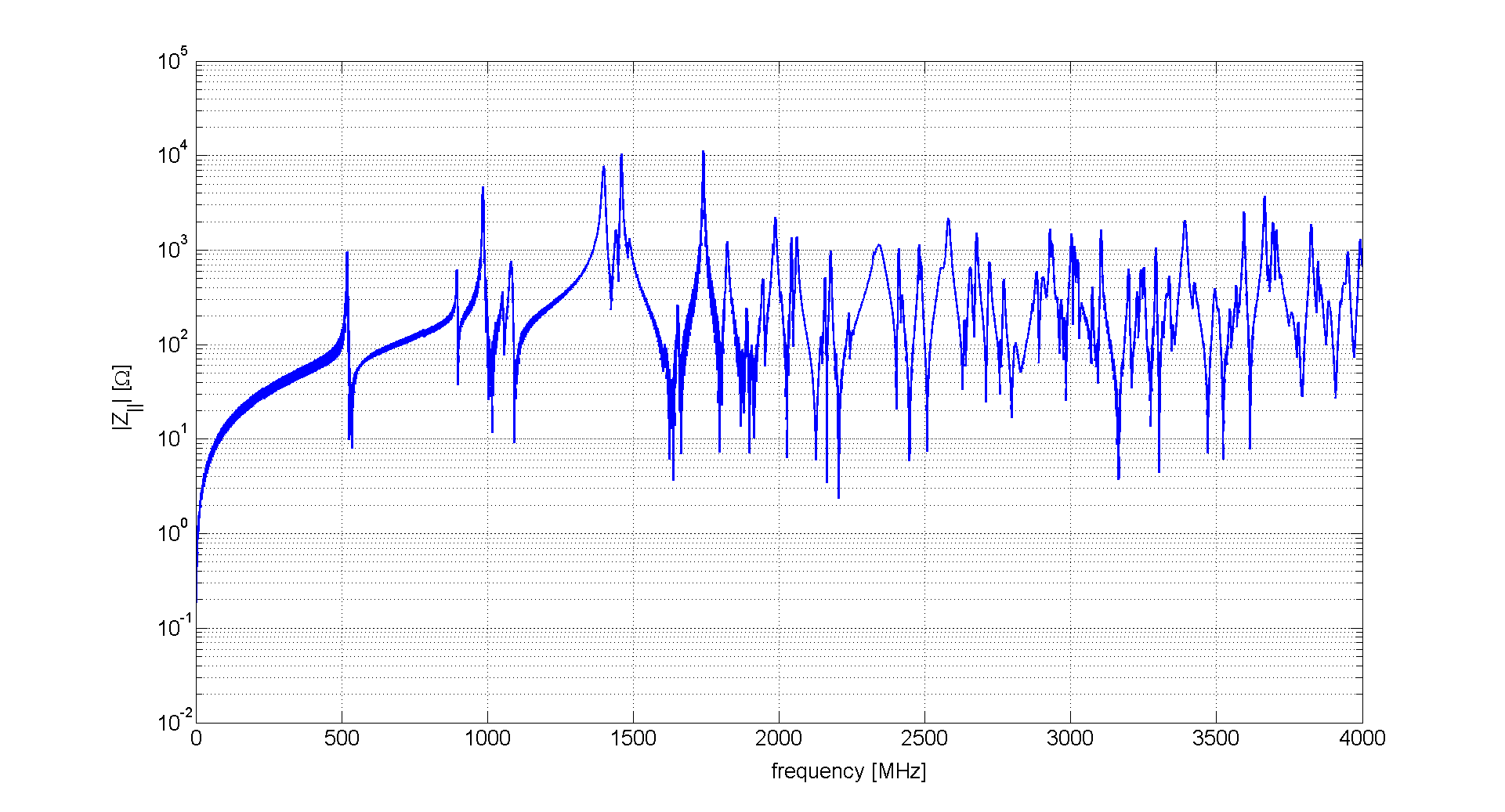 How many items?  needs to be provided by VSC
7
LIU-BD-WG, 15062017
PP without cross sectional change
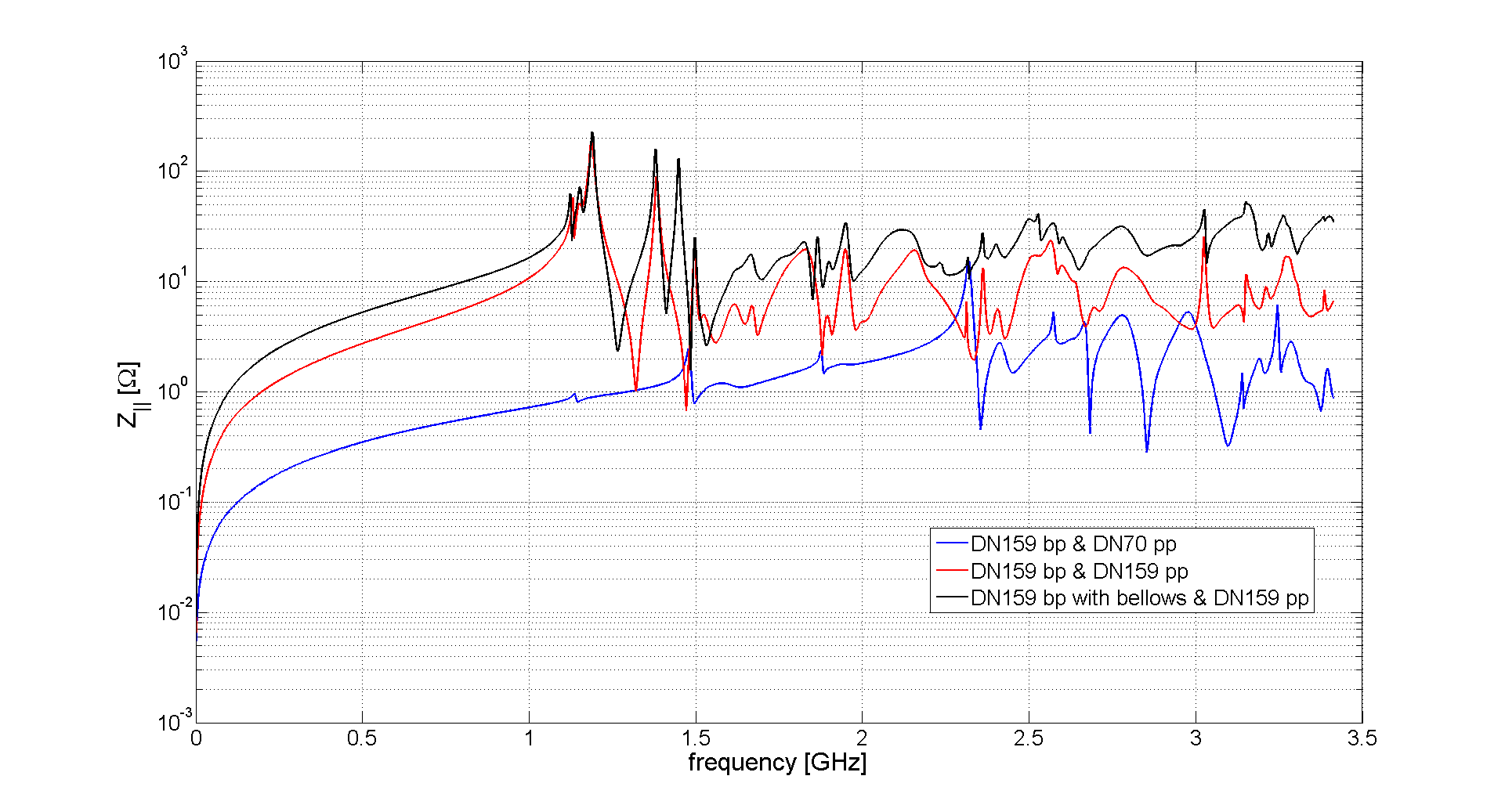 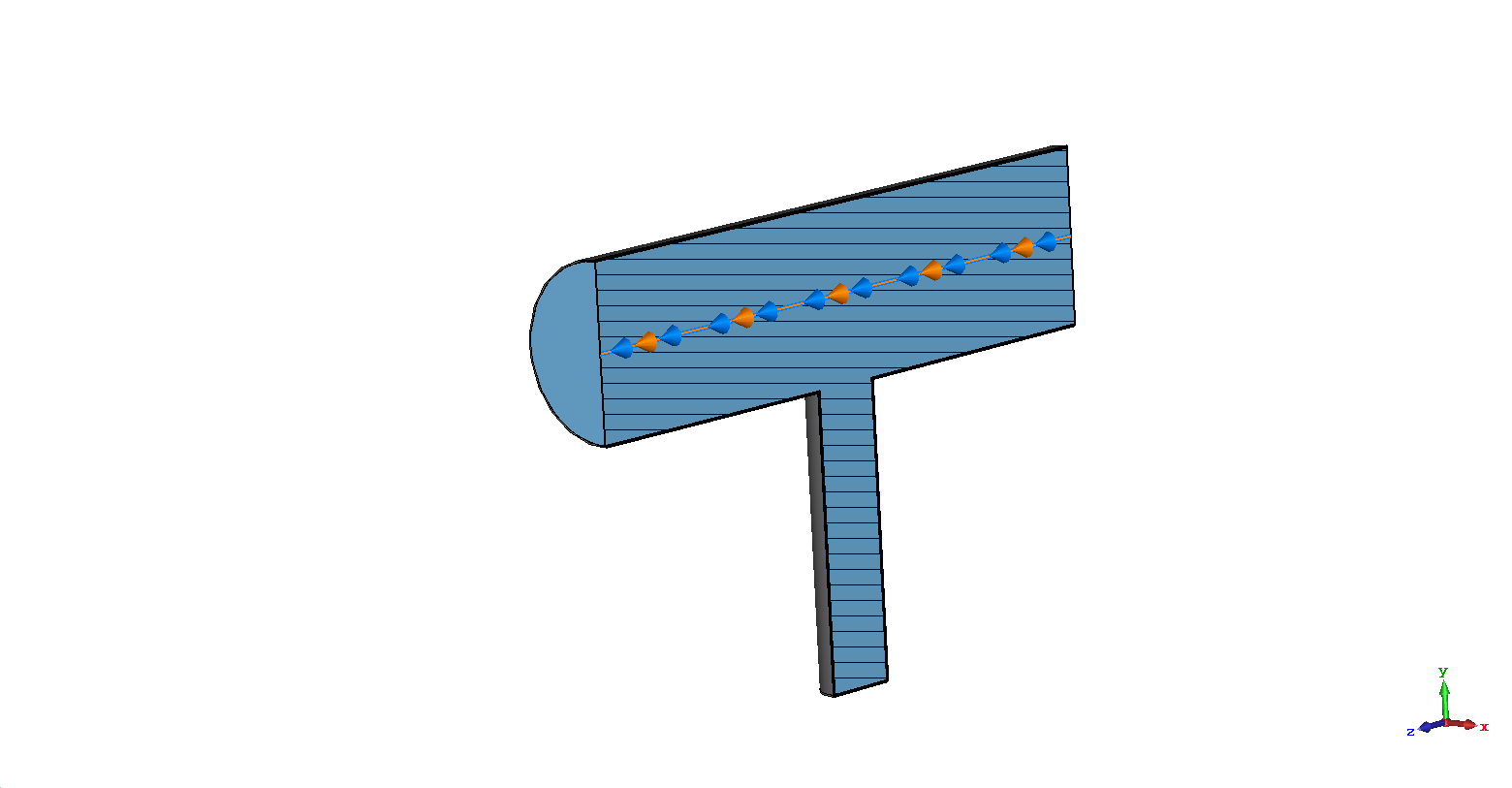 DN159
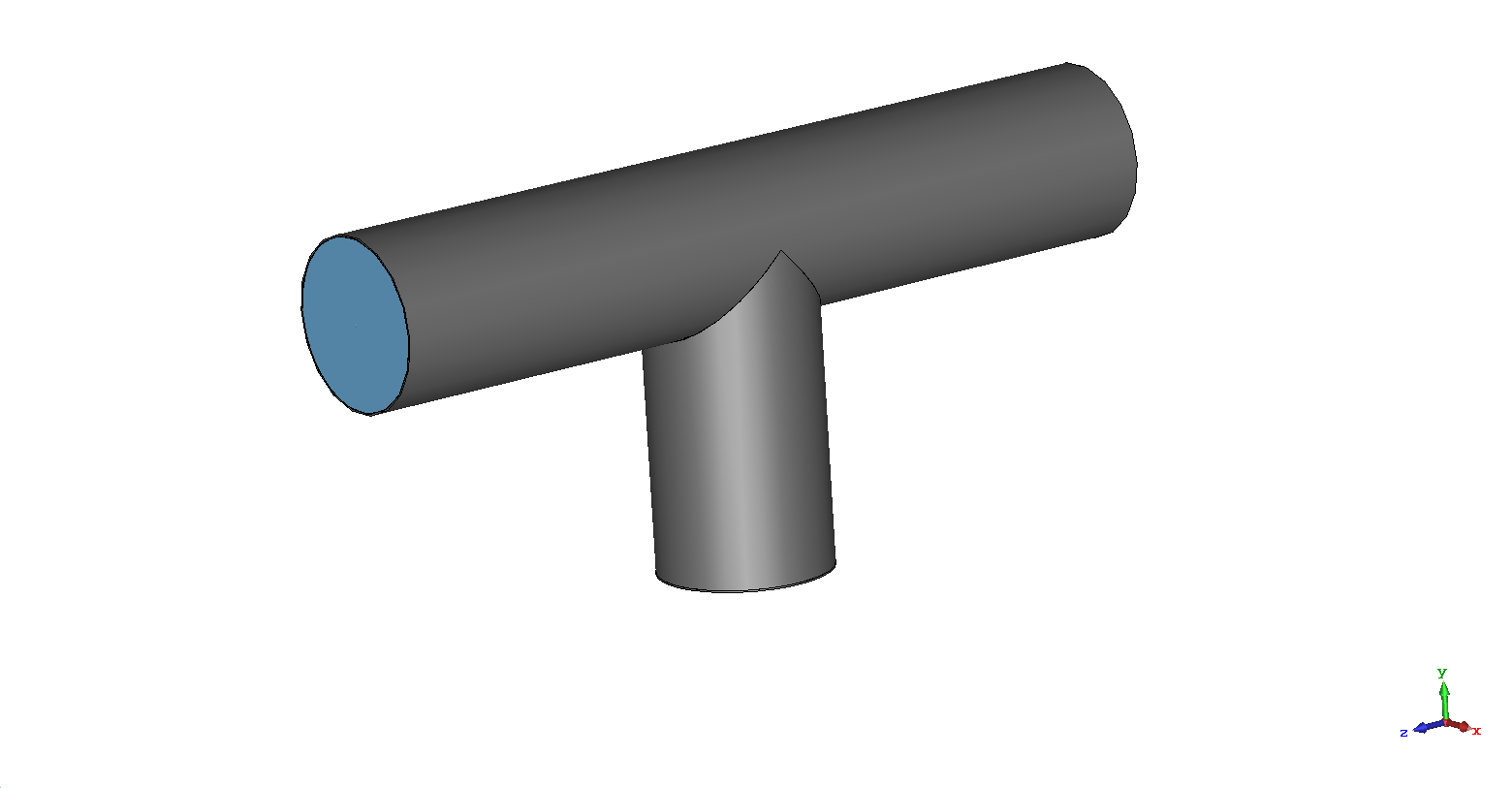 DN159
bellows
DN159
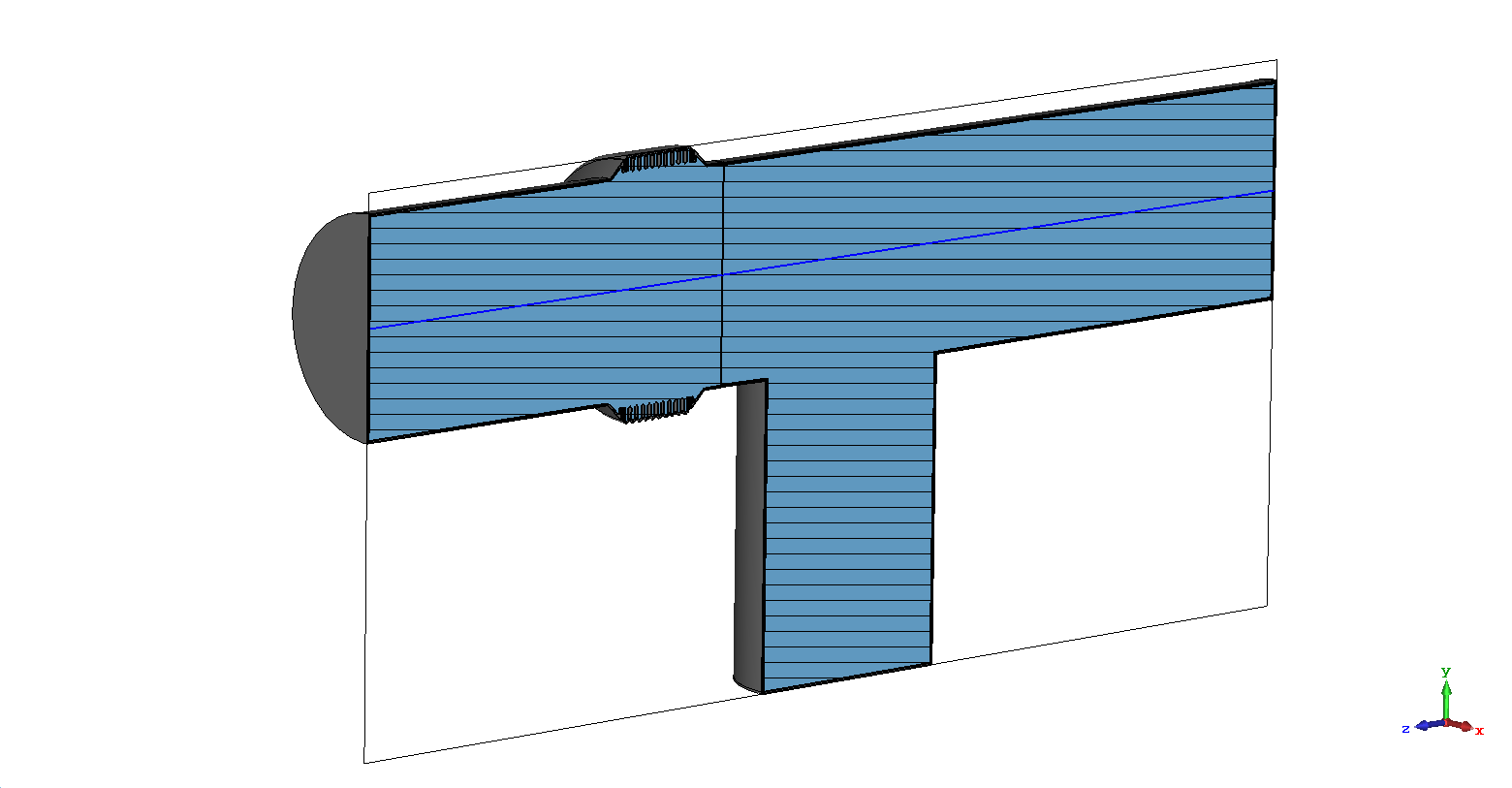 DN159
DN70
DN159
How many items?  needs to be provided by VSC
8
LIU-BD-WG, 15062017
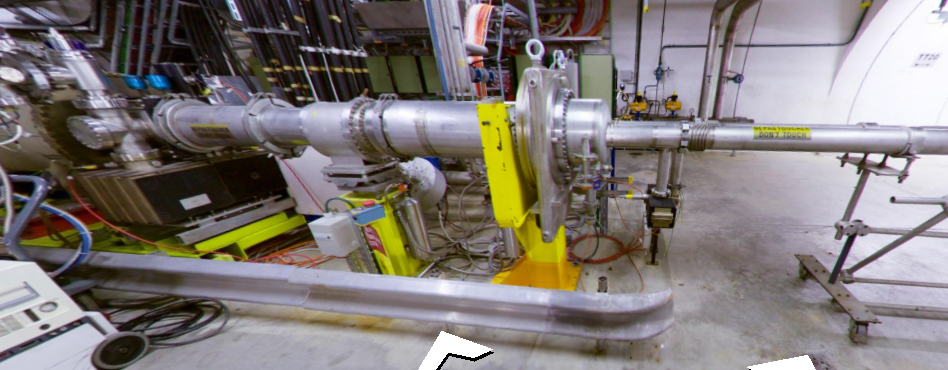 DN400 Valve (VVSF)
Further simulations needed.
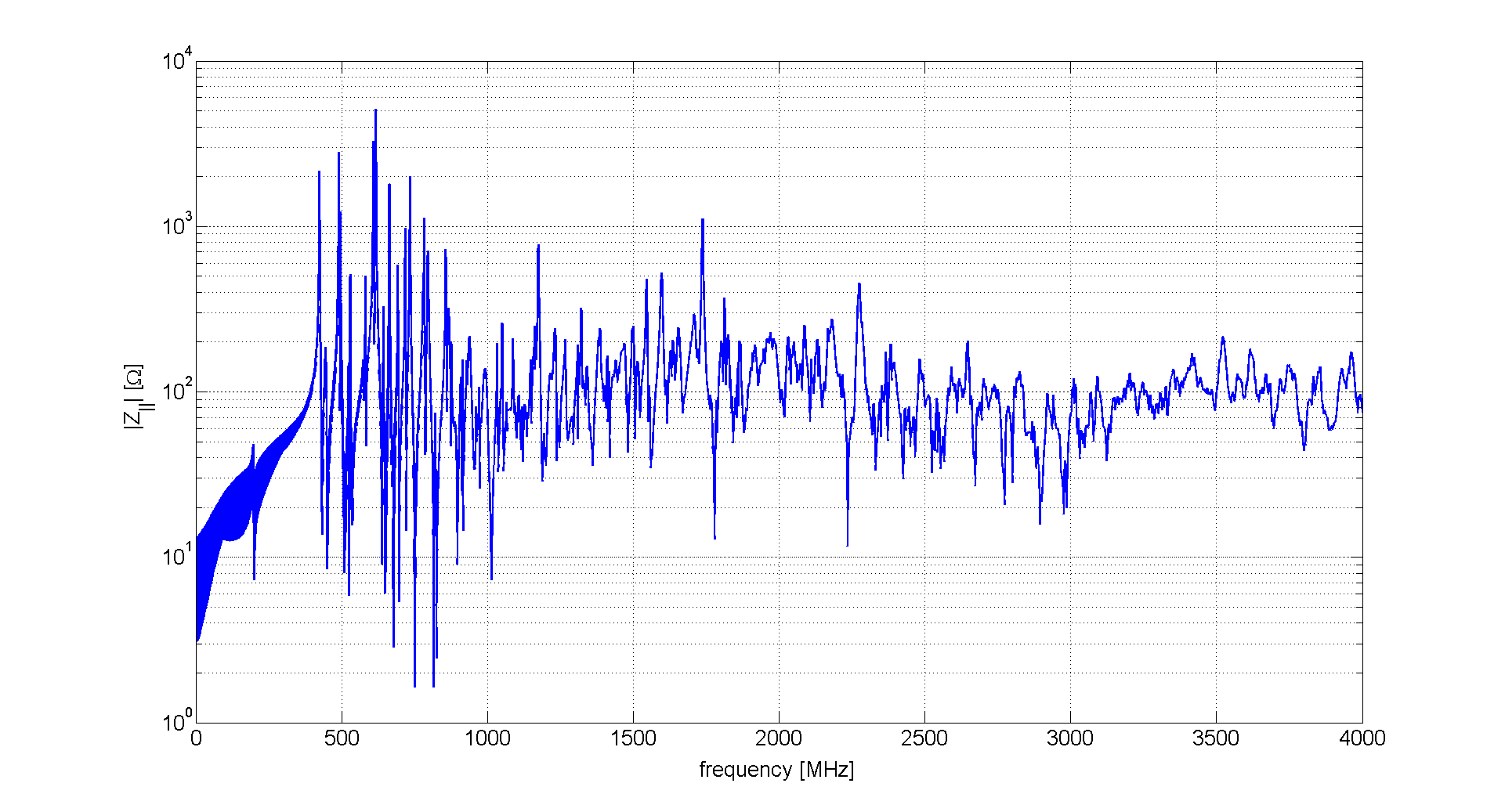 VVSF
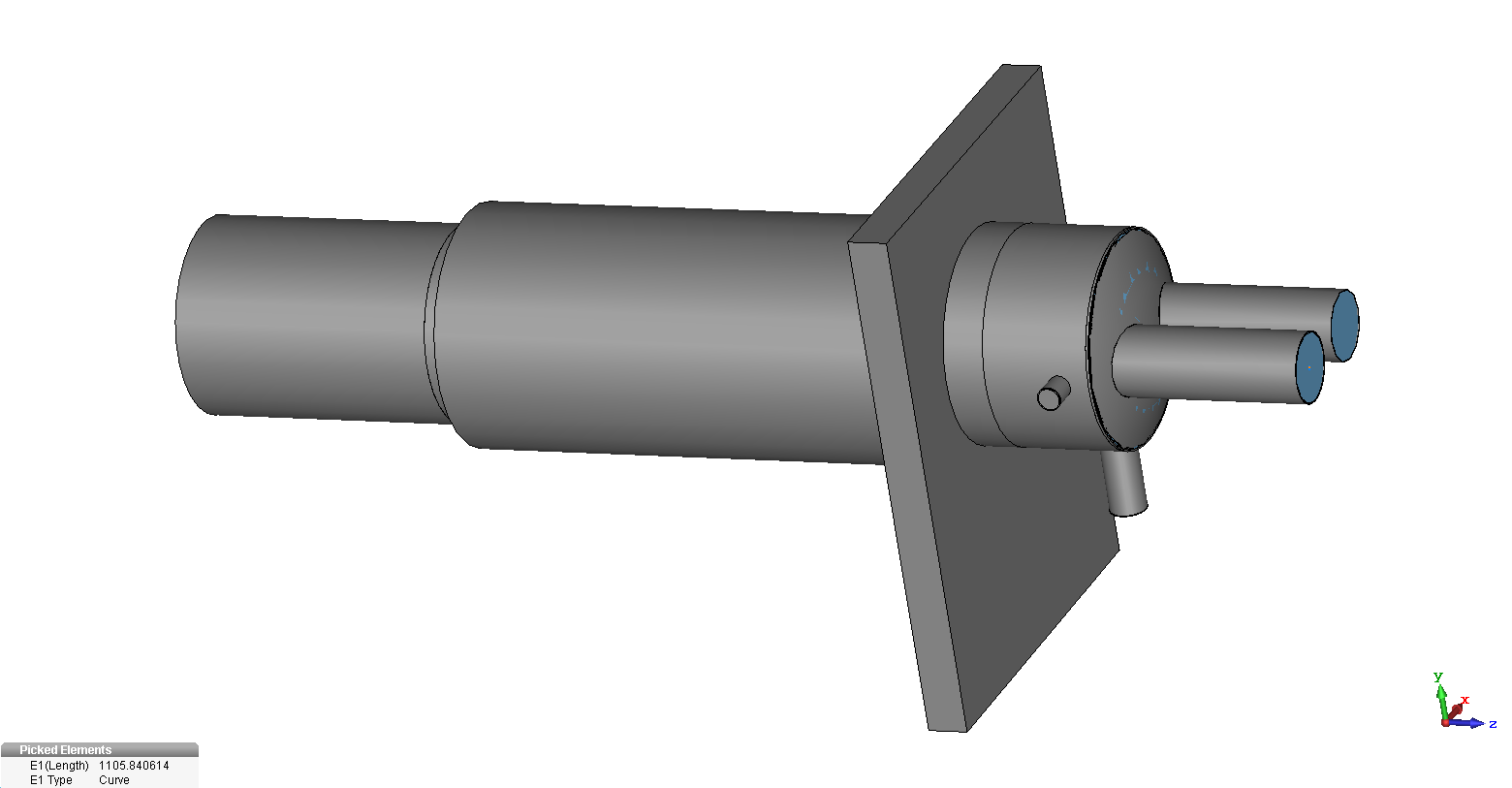 VECL
VECO
VECM
2 items?  needs to be verified by VSC
9
LIU-BD-WG, 15062017
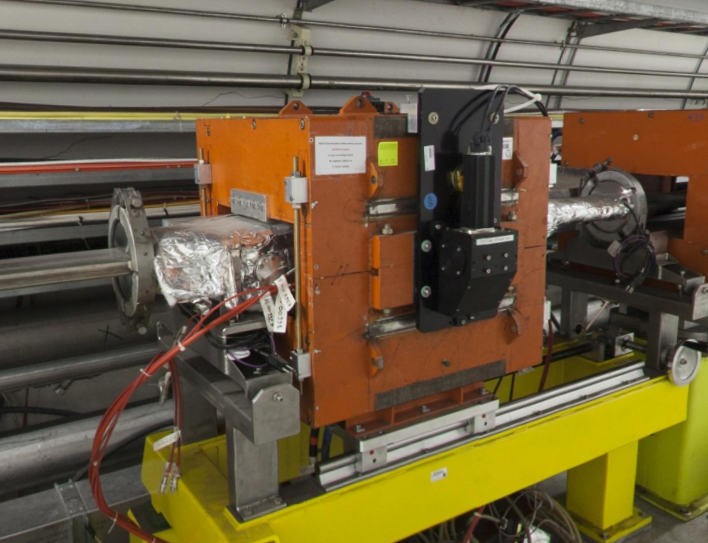 LHC-BGI
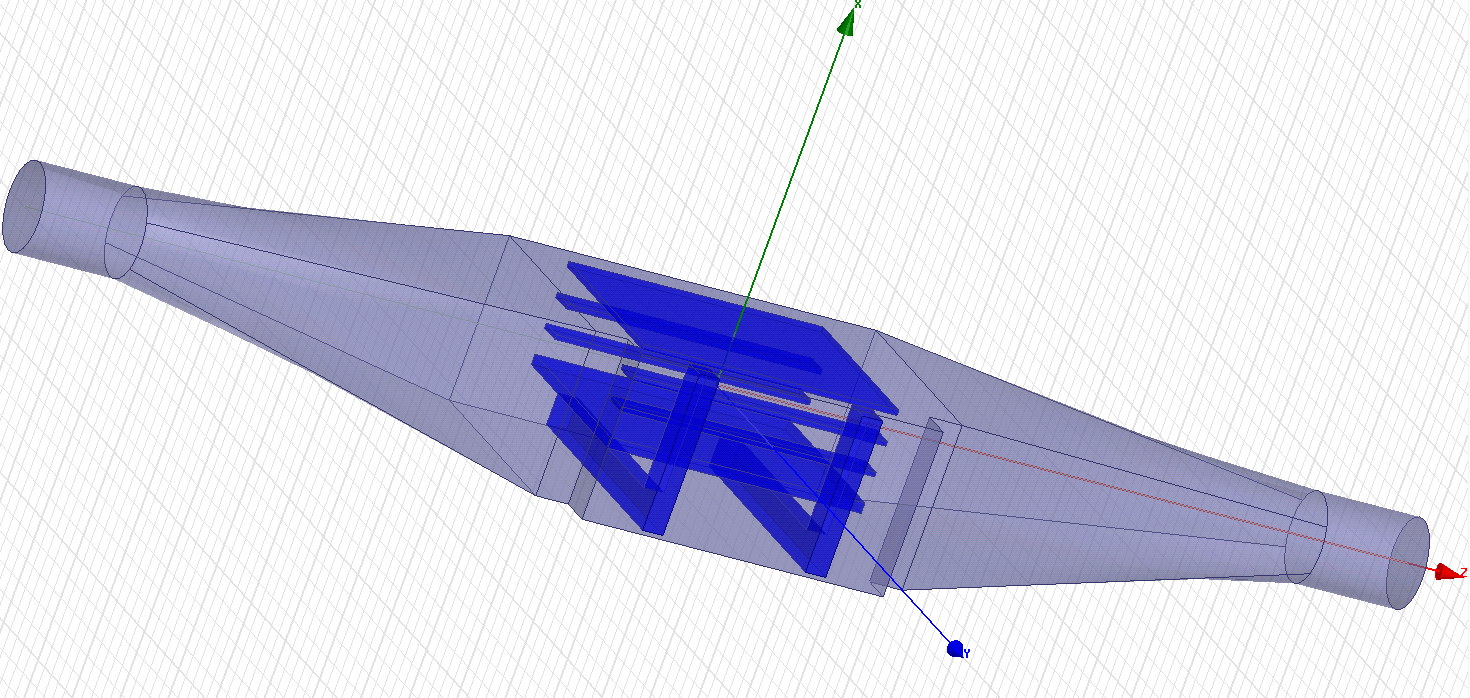 HFSS model derived from A. Grudiev
BIPMH.51634
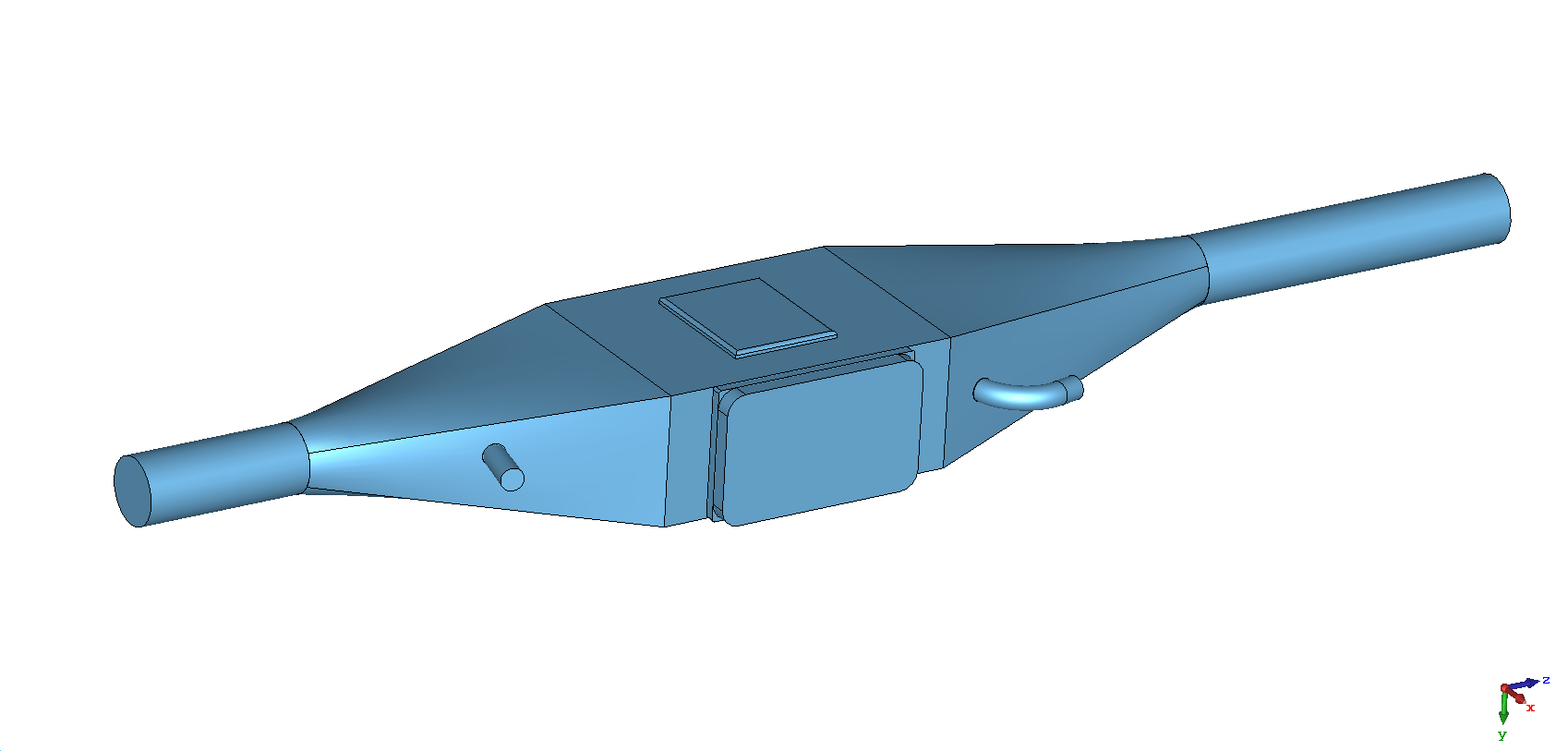 New CST model of empty tank
Beam induced heating issues in the LHC
All 4 devices were removed from the LHC
We have identified the reason: rel. broad band impedance of the device due to 
	NEG coating
There are 2 devices (BIPMH.51634 & BIPMV.51734) currently in the SPS
Further studies requested by BE-BI
10
LIU-BD-WG, 15062017
NEG coated electrodes power loss: 53.6 W
LHC-BGI
Imp. Spectr.
Further systematic checks of the current imp. model are advisable.
LHC-BGIs in the SPS could be fitted with temperature probes.
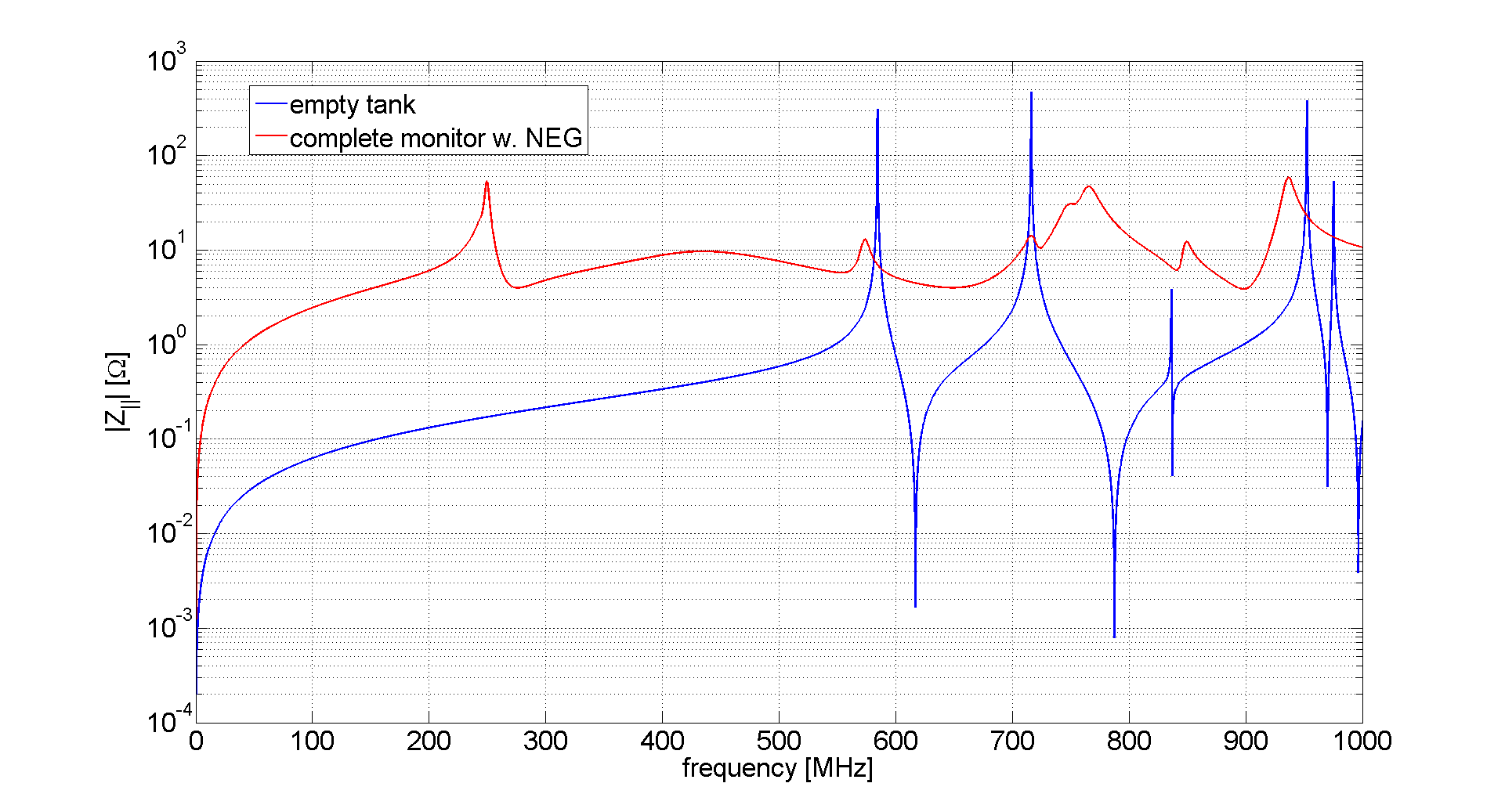 LHC beam spectrum blue; impedance spectrum of the first 20 modes red (from HFSS)
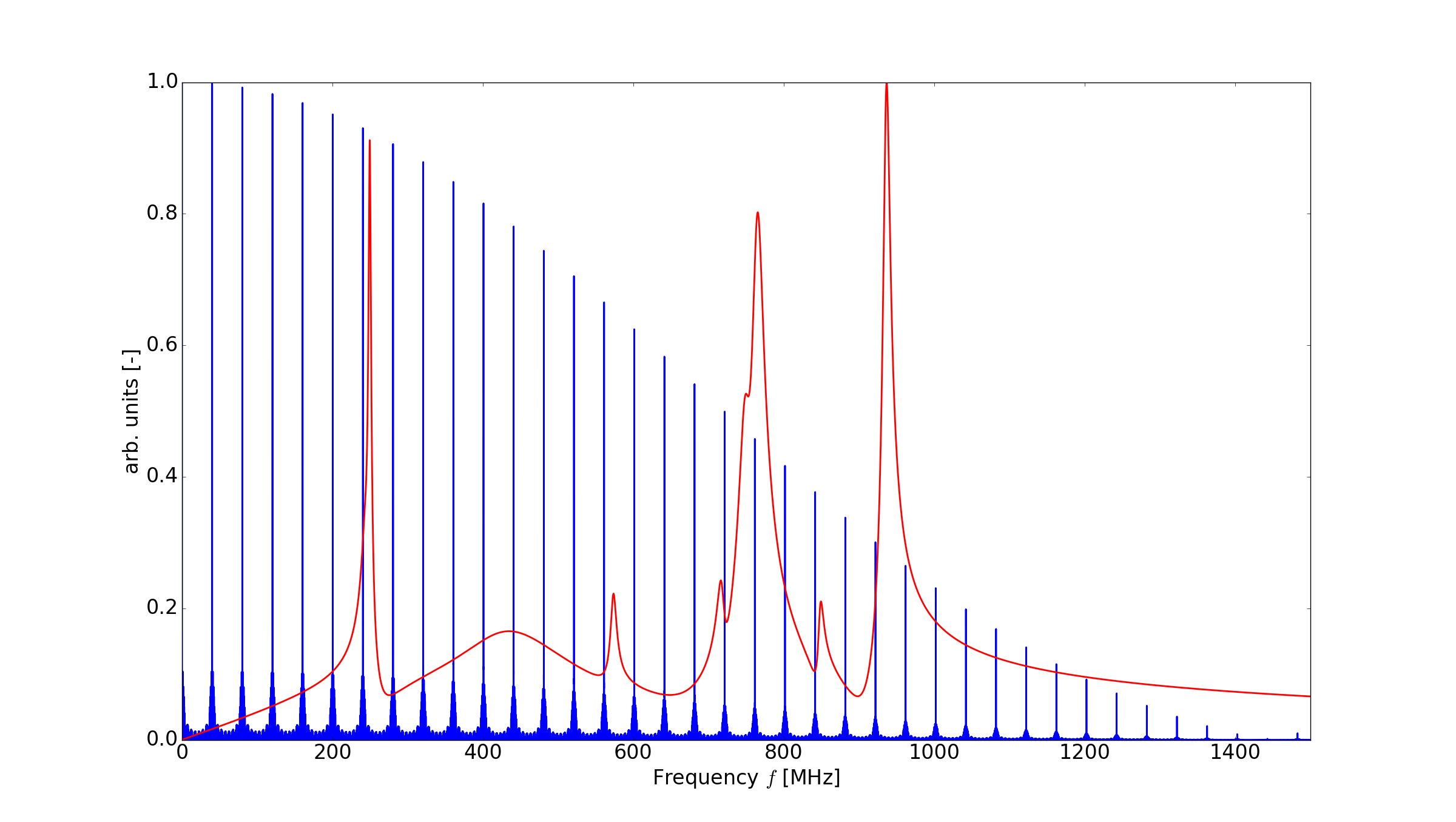 Courtesy A. Lasheen
Empty tank power loss: 123 mW
Simulations performed with 50 Ω/□
Further details: https://indico.cern.ch/event/637413/contributions/2582038/attachments/1457809/2252597/11052017_IWG_nr9_LHC_BGI_v0.pptx
11
LIU-BD-WG, 15062017
Conclusion
Further systematic checks of the current imp. model are advisable.
LHC-BGIs in the SPS could be fitted with temperature probes.
12
IWG #6, 30/01/2017
GOOD LUCK, BE-RF (BR) & LIU/HiLumi LHC
13
IWG #6, 30/01/2017